Welcome To Preschool!: 
Getting Started In Room 111
D’Metra Mays
Heather M Duncan
Agenda
Today’s goals: 
Discuss:
the importance of family/school communication 
 ways SSFAA reaches out to families 
Learn:
What to expect during your child’s time in Room 111
ways you can keep communication open 
Q & A:
what do you still need to know?
[Speaker Notes: Heather]
Objectives
At the end of this session you will:

know a little about SSFAA, Room 111 & its teachers…

have completed all forms necessary for your child to start Pre K!
[Speaker Notes: Deneen]
How can we keep the lines of communication open?
Teachers and others at SSFAA will:
Send home a lot of paper!
Ask for your input!
Hope that you attend family conferences and meetings!
Here’s what YOU can do...
[Speaker Notes: Heather]
Fill out and return forms as soon as possible
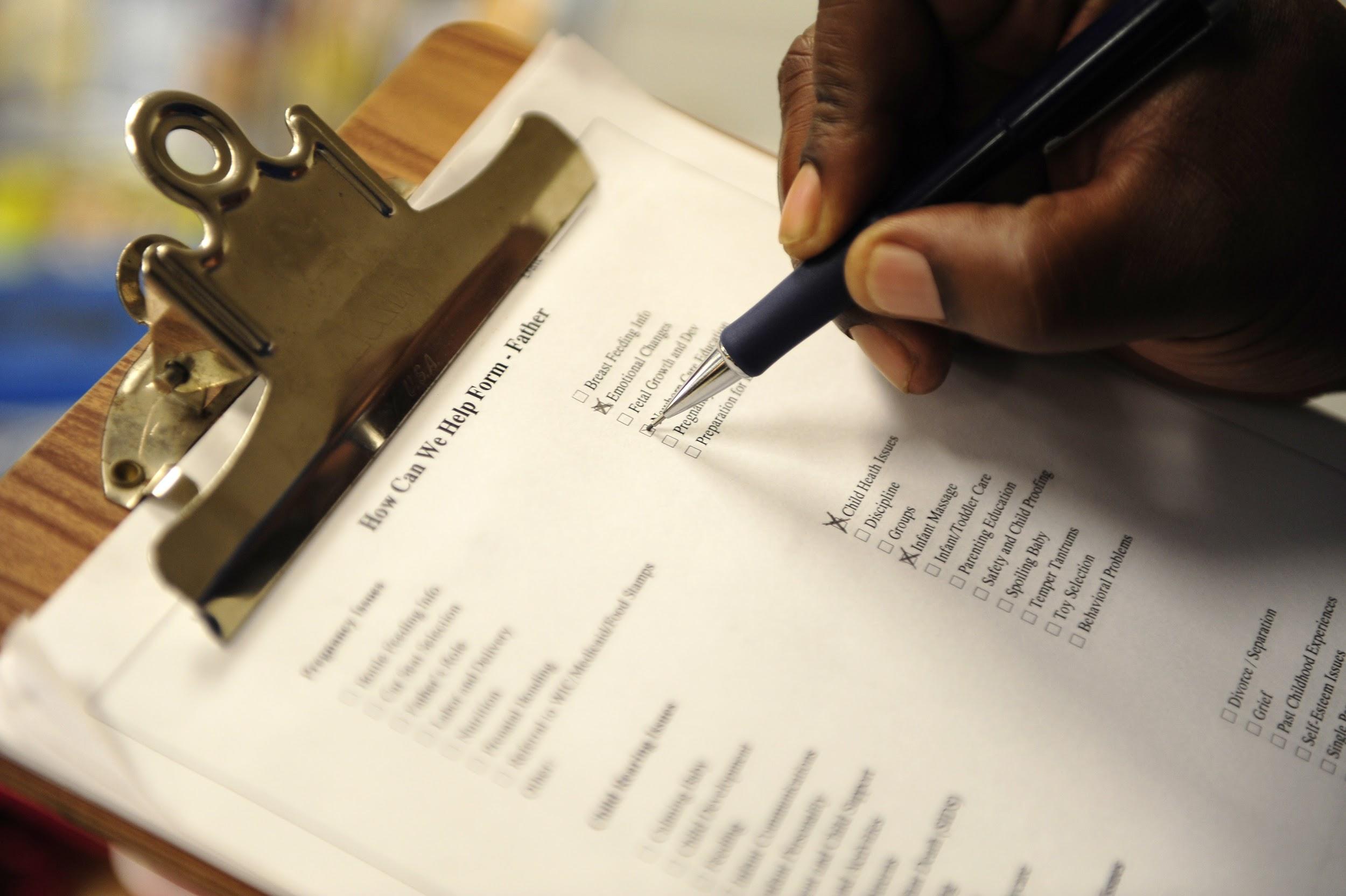 [Speaker Notes: Deneen
Handout - BOY questionnaire]
Is there something we need to know about your family? Tell us!
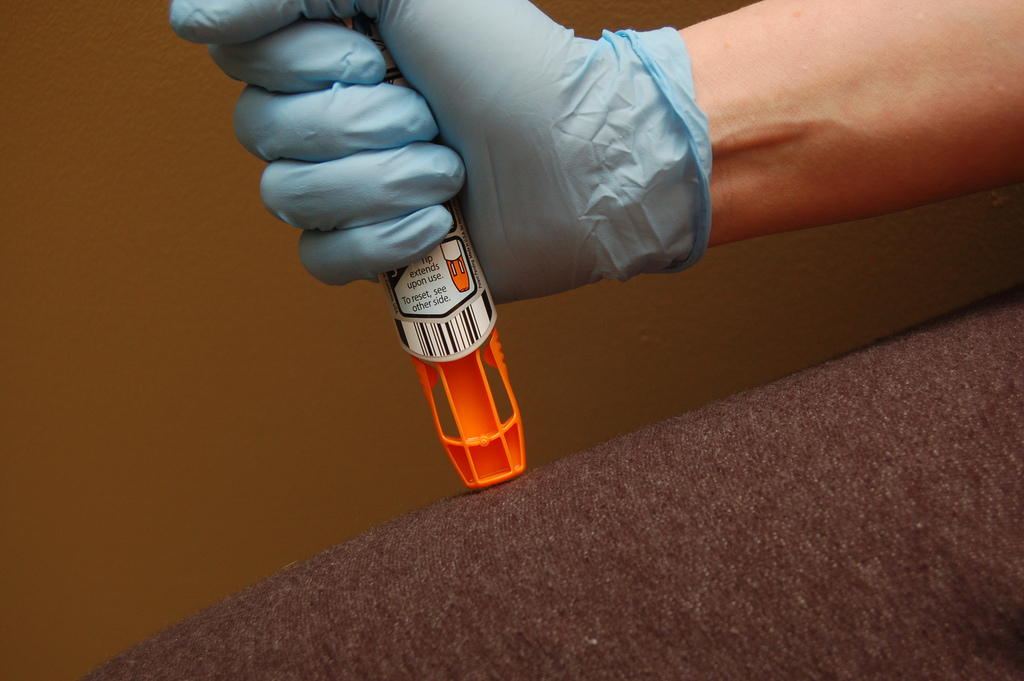 [Speaker Notes: Heather
Layla’s story - letter template]
Keep contact phone numbers up to date
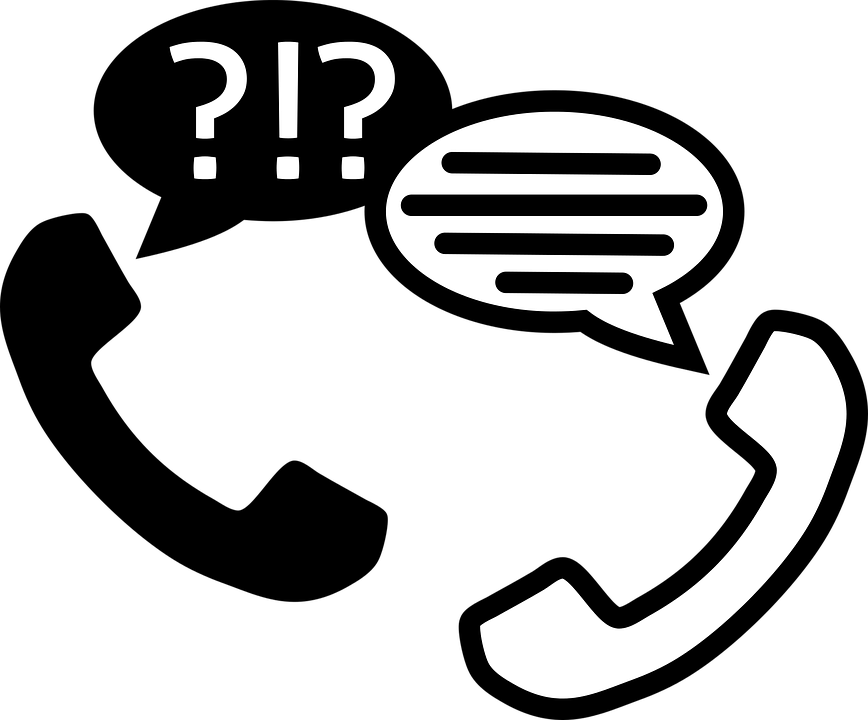 [Speaker Notes: Deneen]
Tell us when something changes for your child
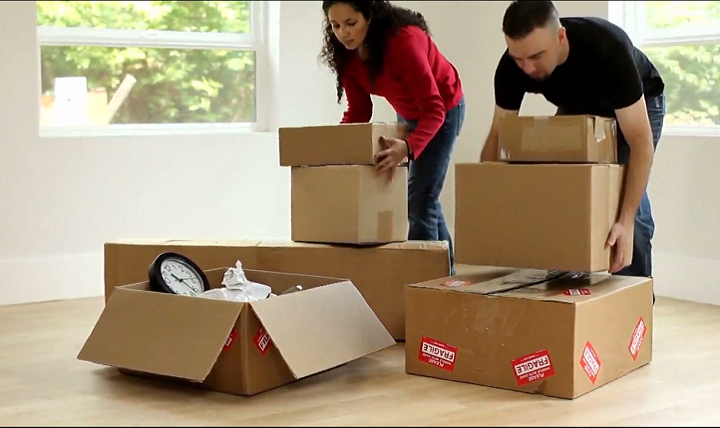 [Speaker Notes: Heather
Did the dog run away? Is grandma sick? Are you moving? Did bedtime change?]
Ask your child about the day at school
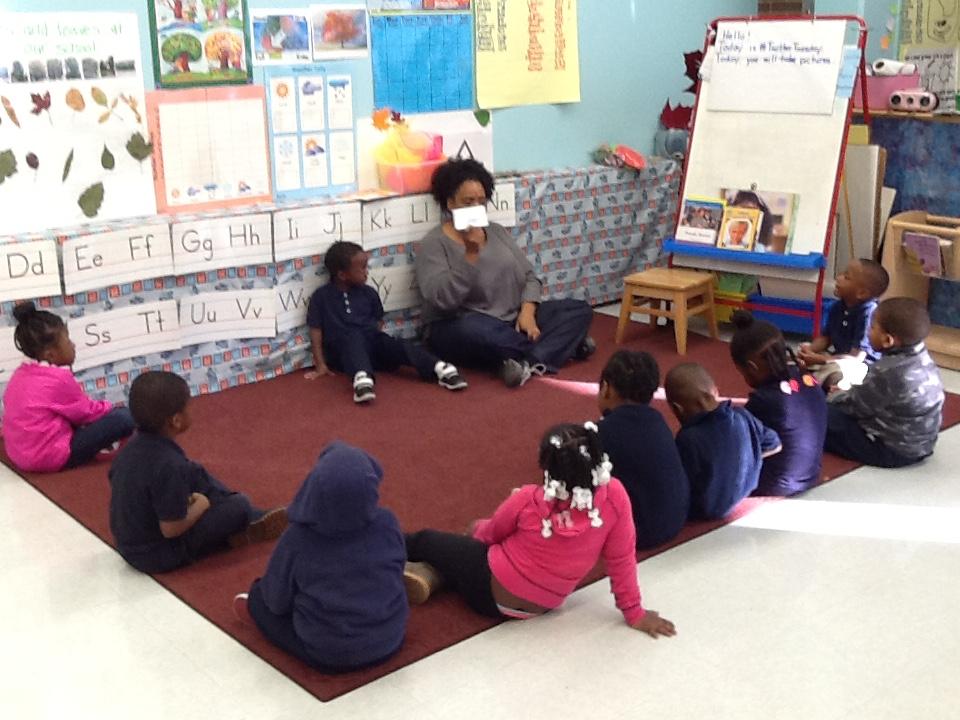 [Speaker Notes: Heather
Handout -questions to ask]
Feel free to ask if donations are welcomed
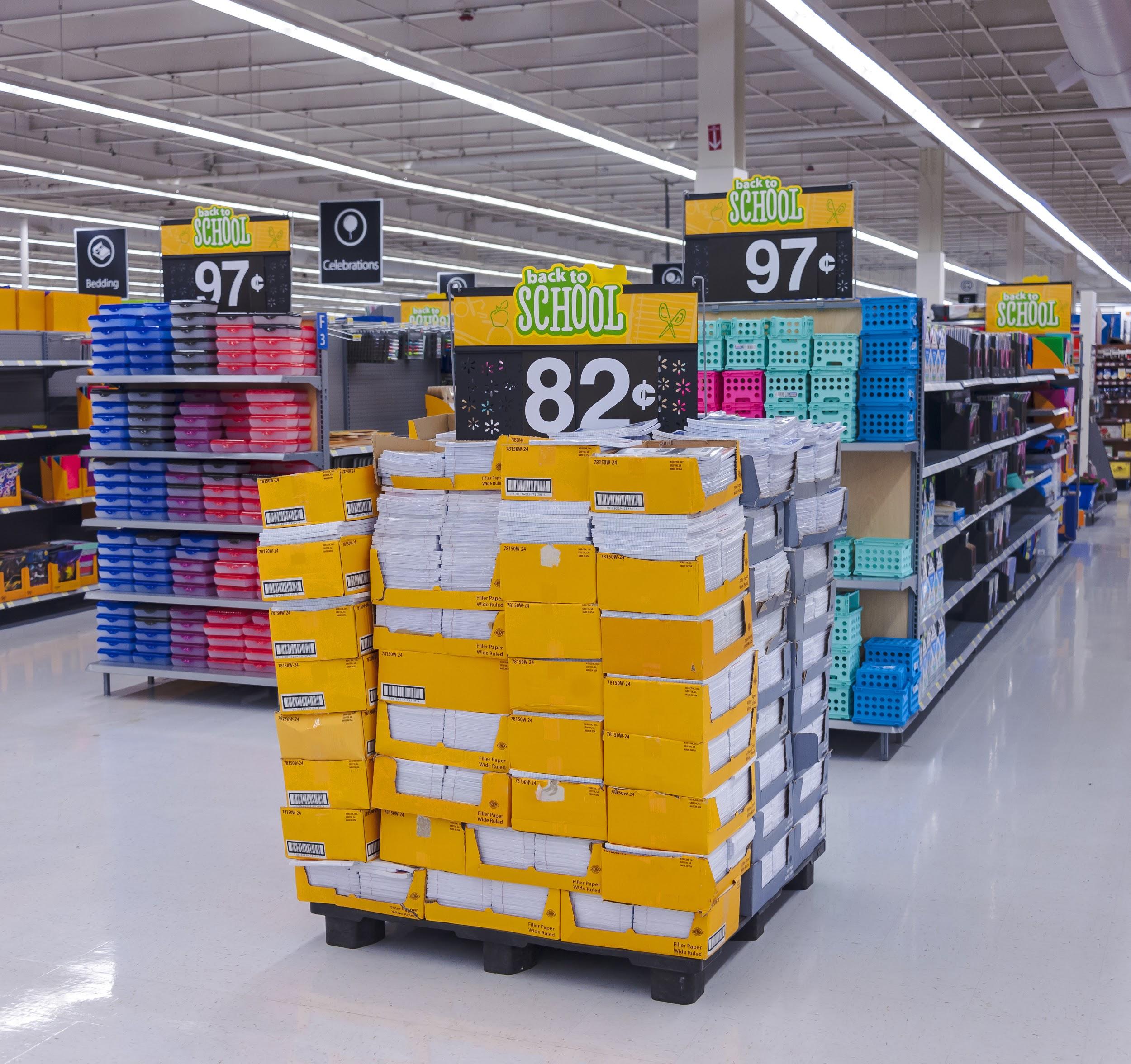 [Speaker Notes: Deneen
Did you see a sale? Do you have extra? Offer it to the classroom!]
So...What’s going to happen in Preschool?
Breakfast & Lunch
Dropping-off & signing in/out ON TIME
Be “appropriate” when entering our school
Please put your mobile phone away at drop-off and pick-up!
[Speaker Notes: Breakfast & Lunch: we will have breakfast bags in the classroom, don’t bring them in, lunch=cafeteria                                                                                                                               Dropping-off & signing in/out ON TIME: Teachers need to prepare for the next class, please be on time                                                                                                                 Be “appropriate” when entering our school: No drinking, no smoking no drugs, no adult language]
Advocate for your child, but remember; 
teachers are people too!
We make mistakes!
Assume best intentions!
Approach conversations with an open mind and positive attitude!
[Speaker Notes: Heather]
In Room 111...
We treat each other with courtesy
Kids work & play
There is homework on THURSDAYS only
Everyone learns!
To find out more about what your child will learn in Pre K
Join us for:
Curriculum Night!
Family Math Night!
Family Reading Night! 
(Dates are TBA)
Follow The Authentic Preschool on…
Site: 
authenticpreschool.net

Facebook:
facebook.com/authenticpreschool.net

Twitter:
@authenticprek
@MsHeatherPreK

Instagram:
theauthenticpreschool
[Speaker Notes: Heather]